Questionario genitori
Autovalutazione d’istituto
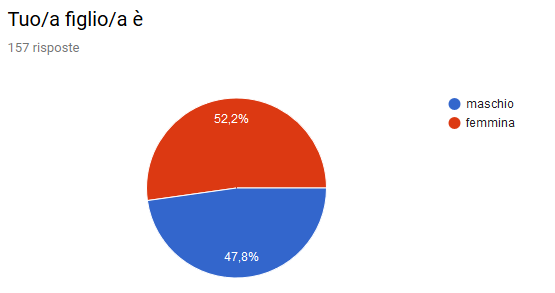 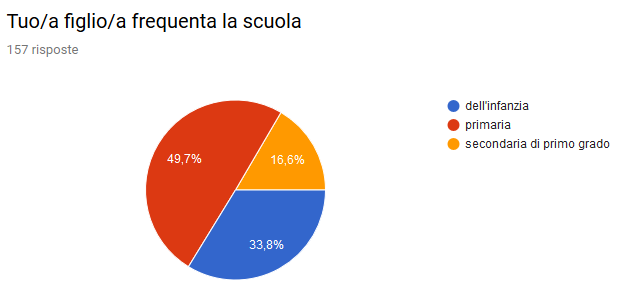 AMBIENTI DI APPRENDIMENTO CLIMA SCOLASTICO
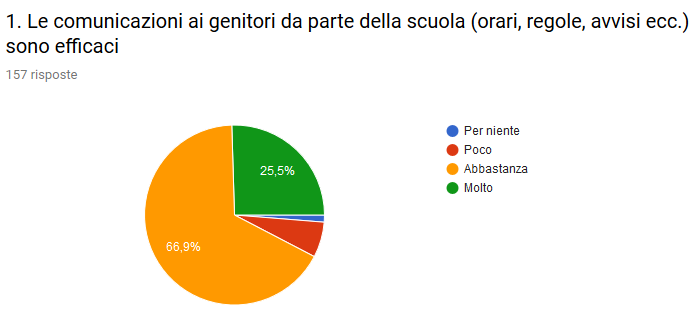 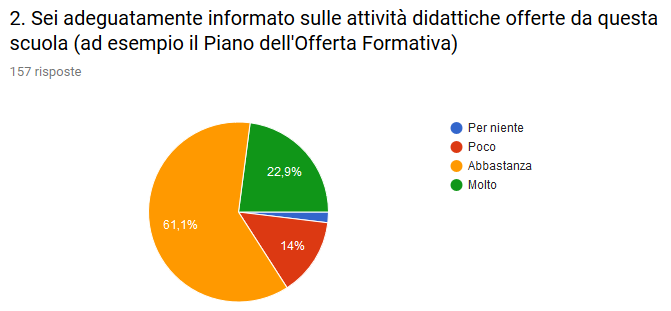 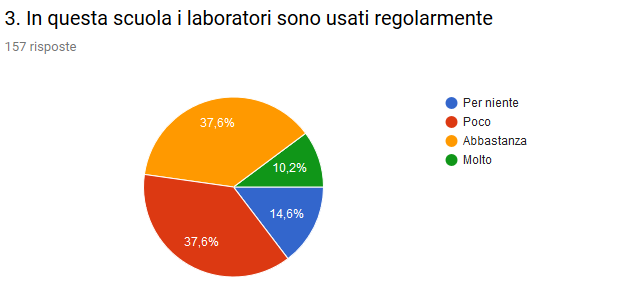 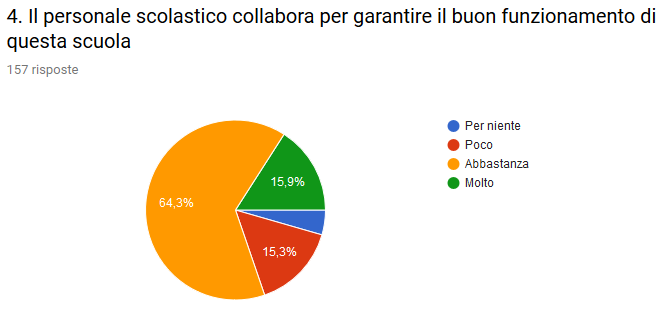 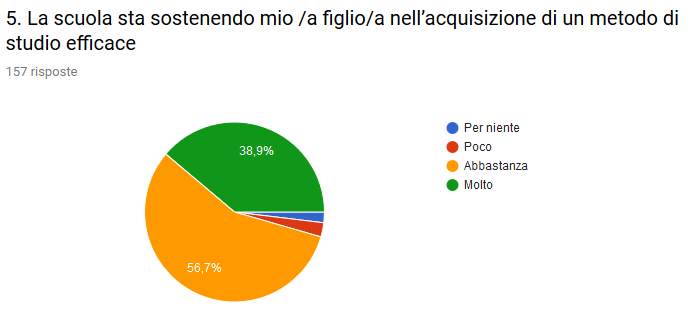 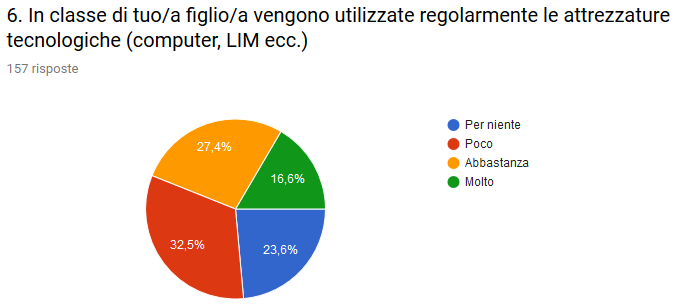 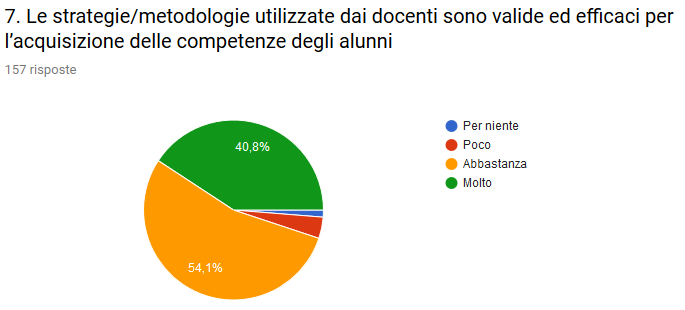 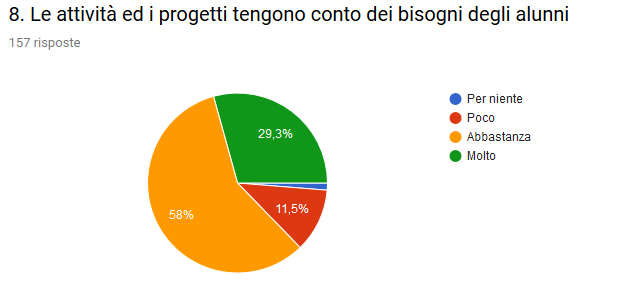 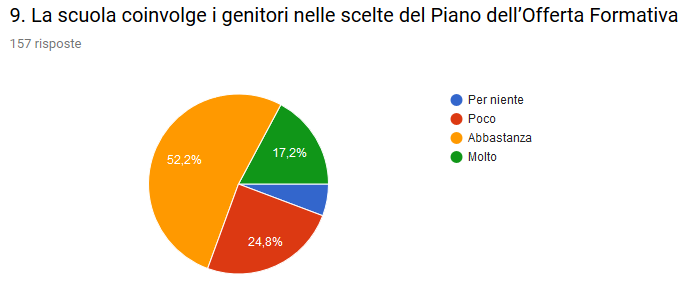 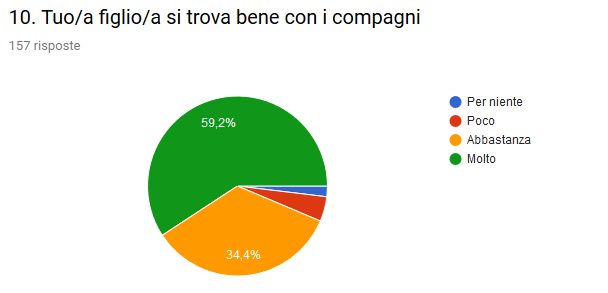 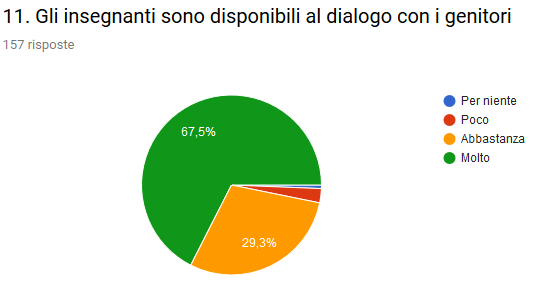 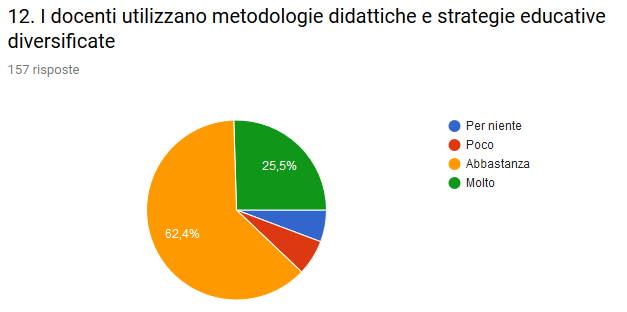 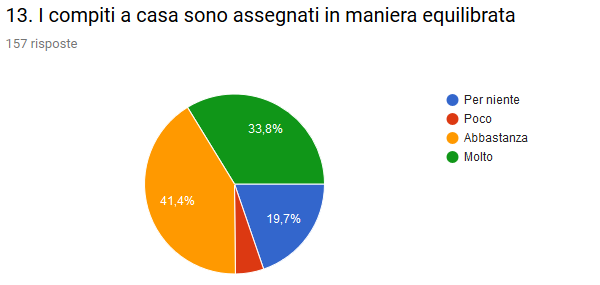 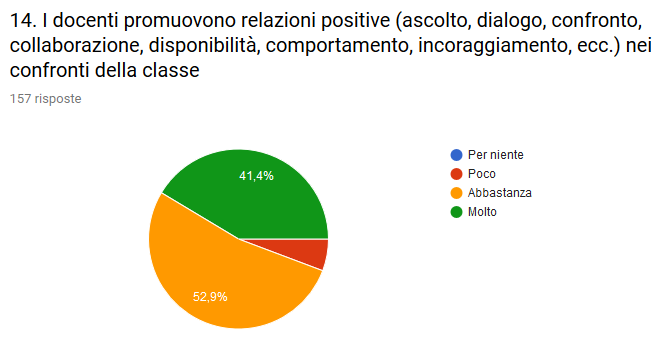 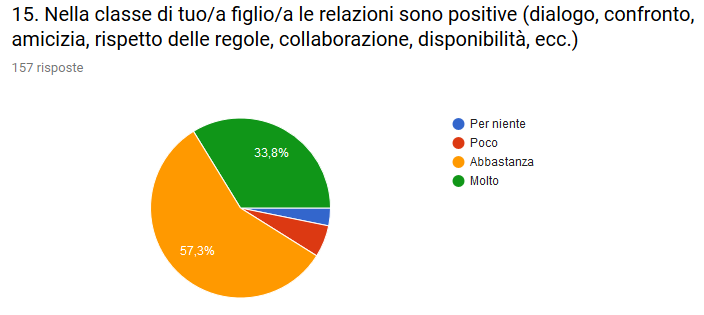 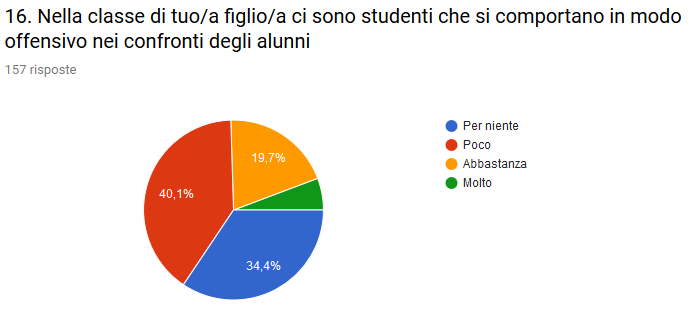 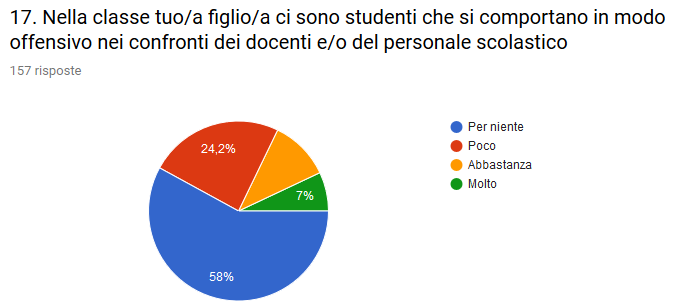 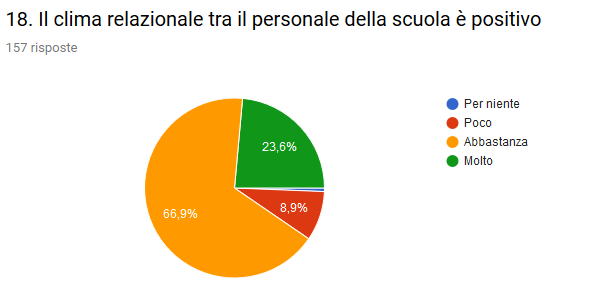 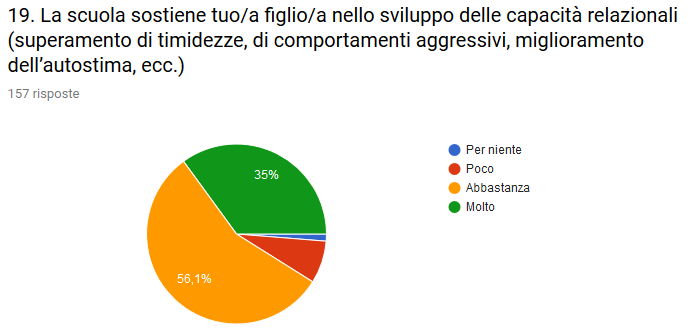 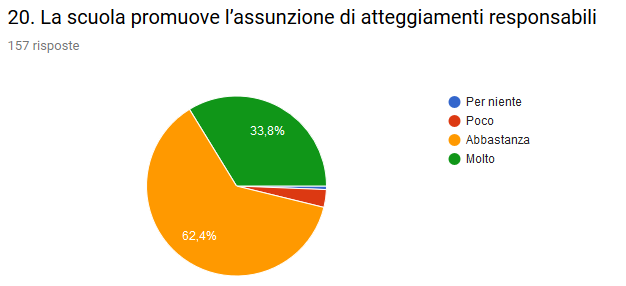 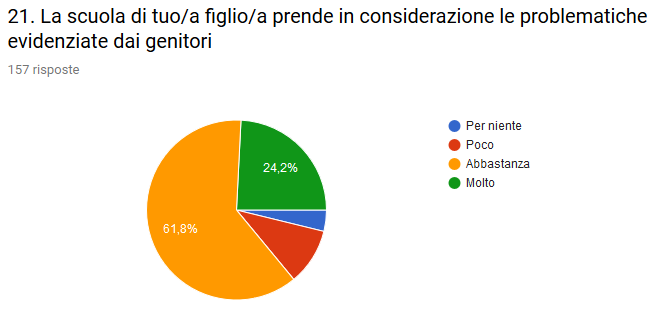 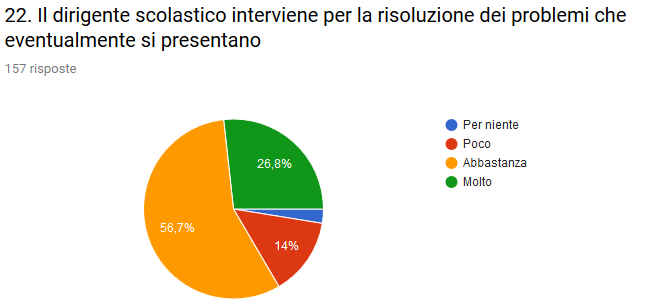 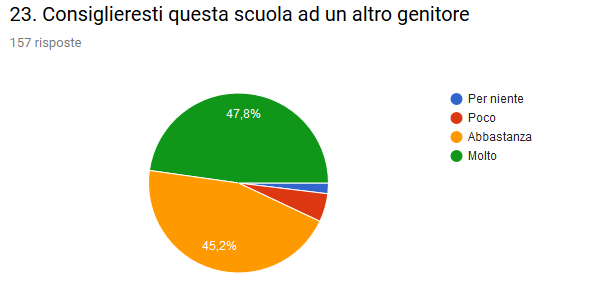